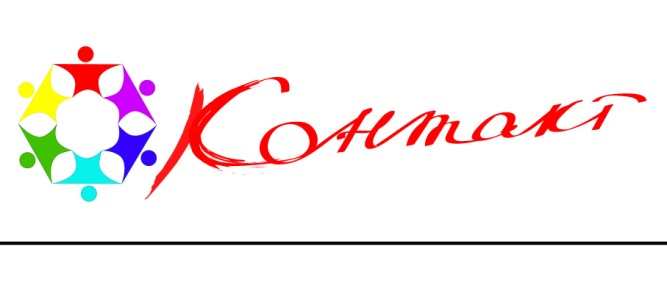 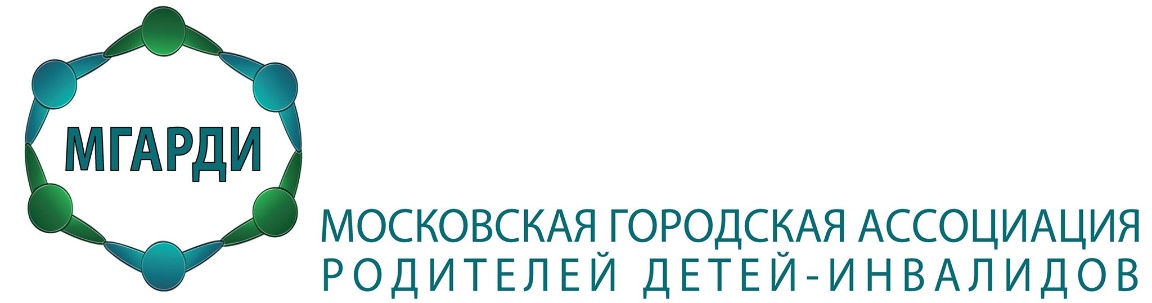 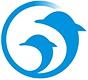 Тьютор для ребенка с ОВЗ
Право на образование и реальность его реализации
Закон “Об образовании” гарантирует право на образование любому ребенку. 
Для этого необходимо создание специальных образовательных условий: 
образовательные программы и методы обучения и воспитания;
специальные учебники, учебные пособия и дидактические материалы;
технические средства обучения коллективного и индивидуального пользования;
предоставление услуг ассистента, тьютора;
проведение коррекционных занятий специалистами психолого-педагогического сопровождения: психологом (педагогом-психологом), учителем-логопедом, учителем-дефектологом;
обеспечение доступа в здание организаций (безбарьерная среда).
Другие нормативные документы:
Приказ Министерства образования №1015 от 30 августа 2014 года  “Порядок организации и осуществления образовательной деятельности по основным общеобразовательным программам — образовательным программам начального общего, основного общего и среднего общего образования”
Приказ Министерства образования № 1014
 ФГОС для детей с ОВЗ (вступает в действие с 1 сентября 2016 года)
Результаты опроса родительского сообщества детей с ОВЗ в Москве, МГАРДИ, 2015-2016 г.
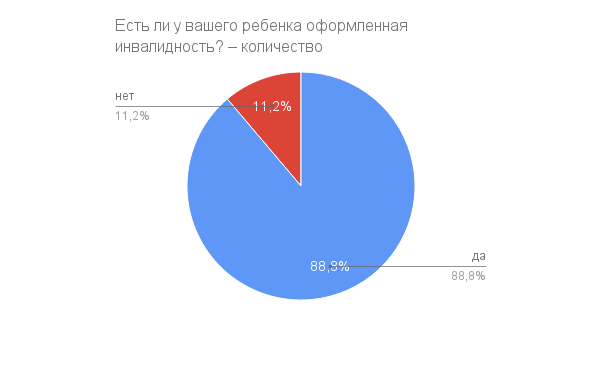 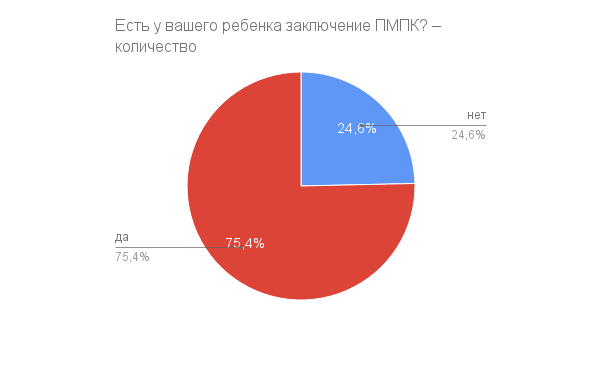 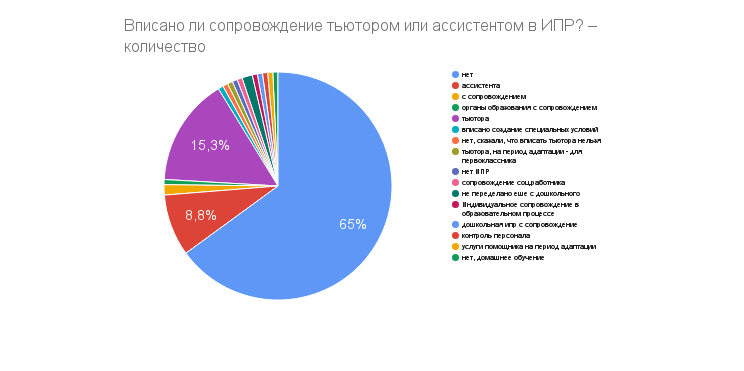 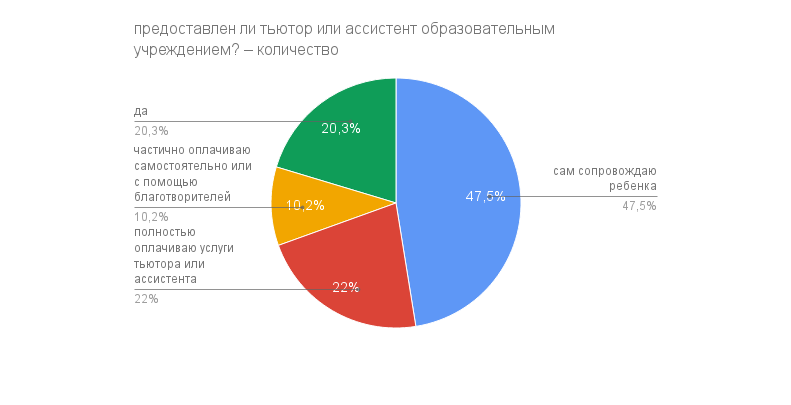 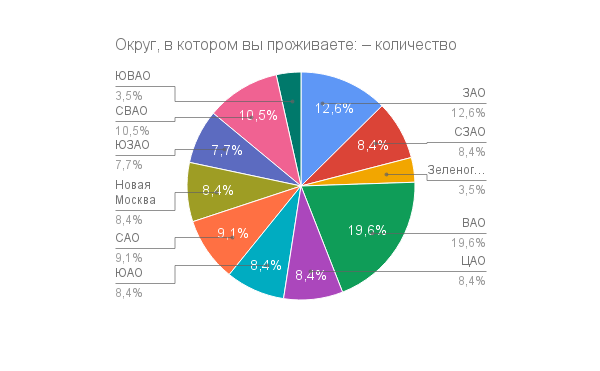 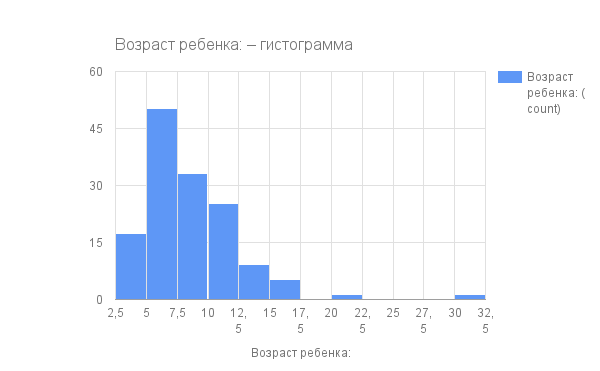 Выводы из исследования
Тьютор – весьма востребованная единица
Однако, даже в тех случаях, когда он необходим, он редко предоставляется образовательным учреждением
Чрезвычайно высок процент родительского сопровождения в школе
 Нередко представления родителей с одной стороны и ПМПК и МСЭ с другой стороны о необходимости тьютора НЕ совпадают.
Сопровождение в образовательном процессе
Что нужно сделать в этой части?
Повышать информированность родителей об условиях получения услуг тьютора
 Совершенствовать законодательную базу как на федеральном, так и на региональном уровне
 создать СИСТЕМУ подготовки профессиональных тьюторов 
 проработать вопрос о создании ресурсных тьюторских центров (как государственных, так и не государственных)…
Совершенствование законодательной базы: федеральный уровень
внесение изменений в Приказ №1015
неограниченный период адаптации, 
снятие ограничений по уровню программы (не только инклюзивное цензовое образование, но и другие виды программ)
 внесение изменение в Приказ № 1014
возможность предоставления тьютора на этапе дошкольного образования, сейчас – только ассистент
 принятие профстандартов тьютора и ассистента
 внесение изменений в Закон «Об образовании» (ребенок с ОВЗ, тьютор)
Совершенствование законодательной базы: г. Москва
принятие Закона «Об образовании» г. Москвы
 	внесение изменений в «Закон об образовании лиц с ОВЗ» в г. Москве
	коэффициенты с учетом перечня спецусловий, а не по нозологиям
	механизм индексации подушевого финансирования
Юридическая поддержка
Особое детство «Правовой навигатор»: http://www.osoboedetstvo.ru/rights и юридическая служба ЦЛП
Проект «Патронус»: http://dislife.ru/specials/patronusза 5 лет существования около 1000 дел выиграно досудебным порядком: грамотными консультациями родителей, перепиской с профильными ведомствами, обжалованиями, ручным управлением
 РООИ «Перспектива» https://perspektiva-inva.ru/ 
 МГАРДИ и «Контакт»: «Диспетчерская» http://contact-autism.ru/info-for-parents/ 
 Перечень контактов бесплатной юридической помощи можно найти здесь: http://www.osoboedetstvo.ru/rights/contacts/gde-mozhno-poluchit-pravovuyu-podderzhku
Контакты:
roo.kontakt@yandex.ru
+7 926 295 0961

Mos.as.di@mail.ru 
 ovztutor@gmail.com
http://contact-autism.ru/tutor-dlya-detei-s-ovs/
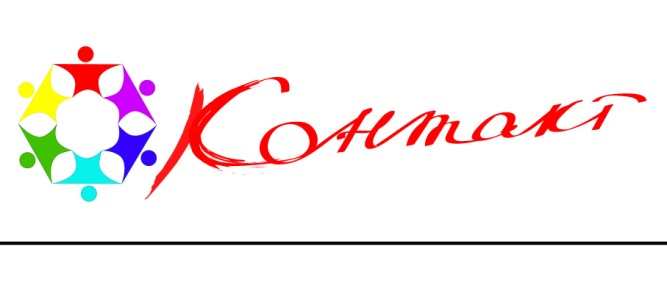 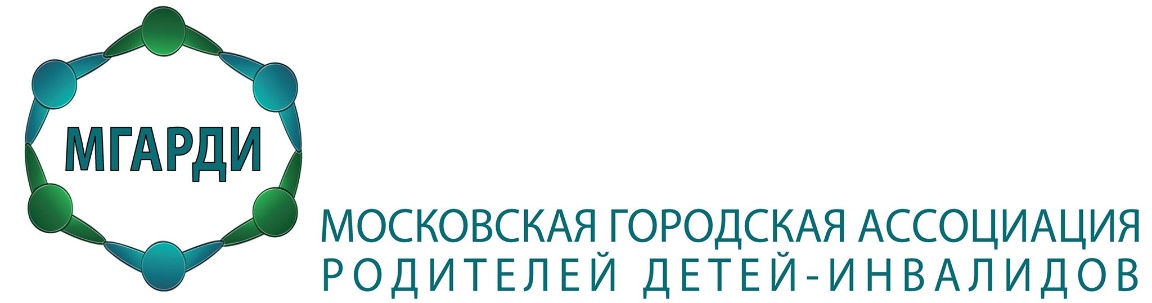